A quantum machine learning perspective on phase transitions
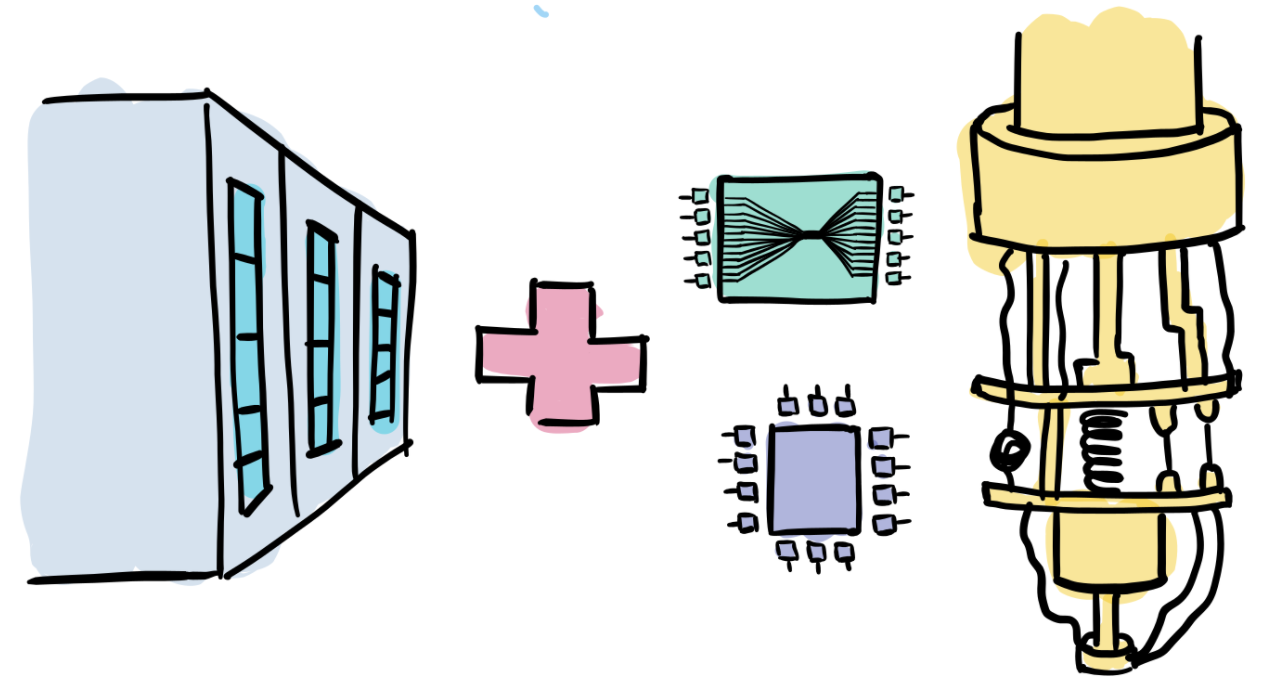 Paper:   Monaco, Kiss, Mandarino, Vallecorsa, Grossi, Phys. Rev. B 107, L081105 (2023) 

 Bridging scales: At the crossroads among renormalisation group, multi-scale modelling, and deep learning
ECT*, Trento , April 2024
Credit: PennyLane
1
Bridging Scales Trento (2024)– O. Kiss CERN QTI
Quantum machine learning for quantum data
Task: Drawing phase diagrams
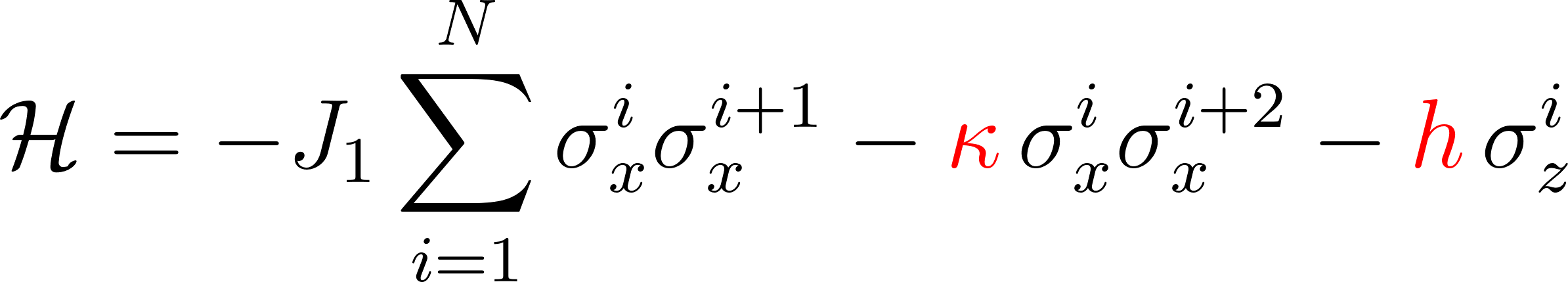 Supervised classification using a convolutional QNN using the groundstates as input data. 

Avoid the measurements of string order parameters.

Bottleneck: we need access to classical training labels!
Work directly with quantum states (possible from experiments).

Bypass any classical processing.
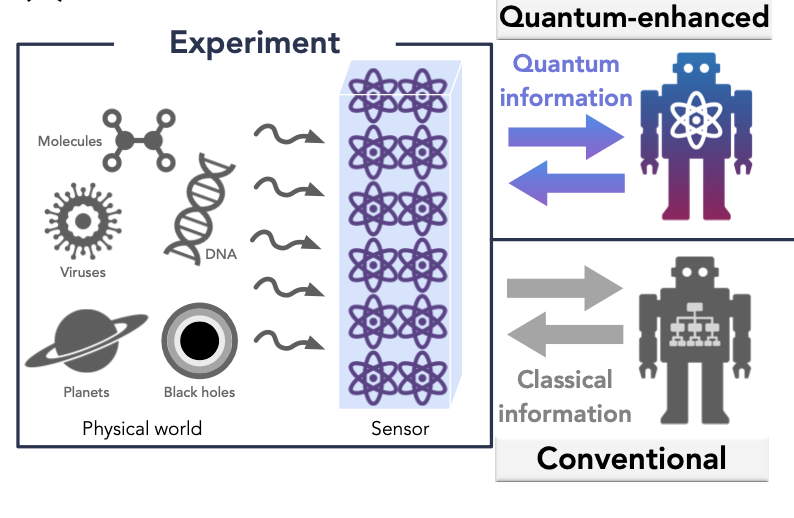 Cong, et al., Nat. Phys. 15, 1273–1278 (2019)
Huang, et al., Science 376, 6598 (2022)
2
Bridging Scales Trento (2024)– O. Kiss CERN QTI
QML in a nutshell
Data and model definition
Results
3
Bridging Scales Trento (2024)– O. Kiss CERN QTI
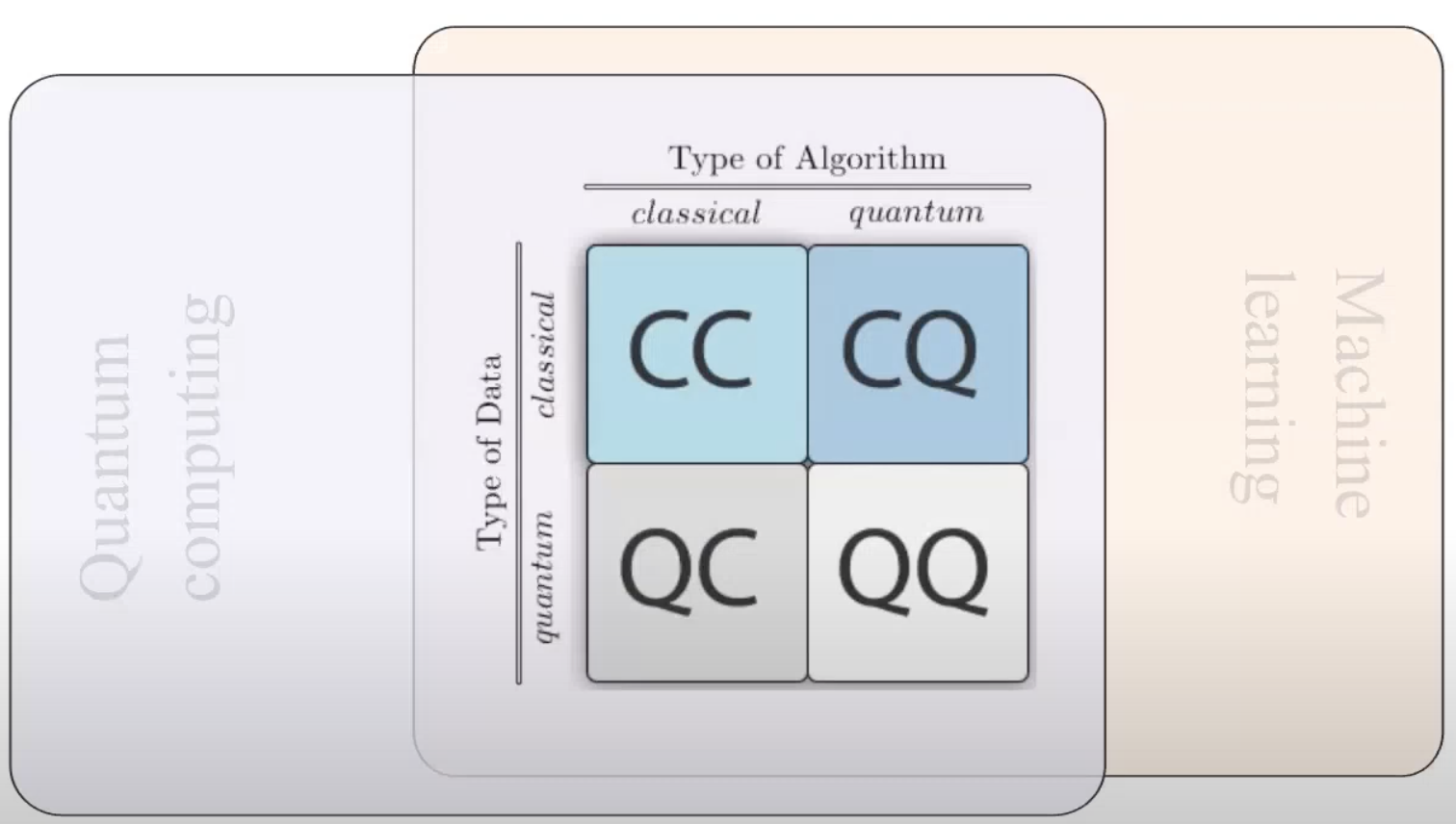 Quantum machine learning
Classical intractability: what useful problems can we solve on a quantum computer that we cannot on a classical computer? 
Innovation: what new algorithms can we come up with?
Can quantum avantage be proved with QML (better generalization, less data, les parameters, better performance)?
M.Schuld: QSI Seminar - Encoding Classical Data into Quantum States for ML
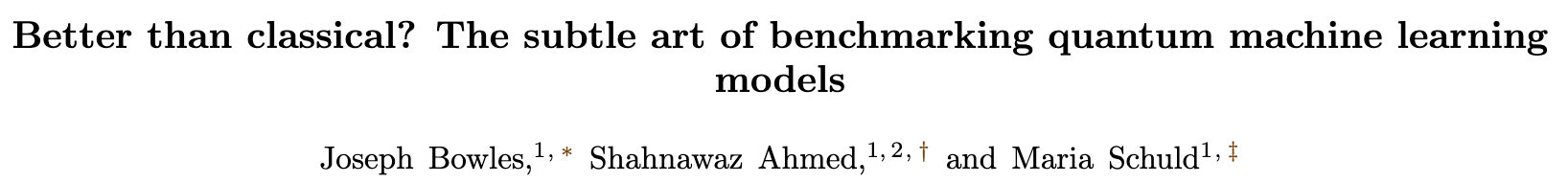 Classical ML is better on all standard benchmark!
4
Bridging Scales Trento (2024)– O. Kiss CERN QTI
Quantum Machine Learning Model Lifecycle
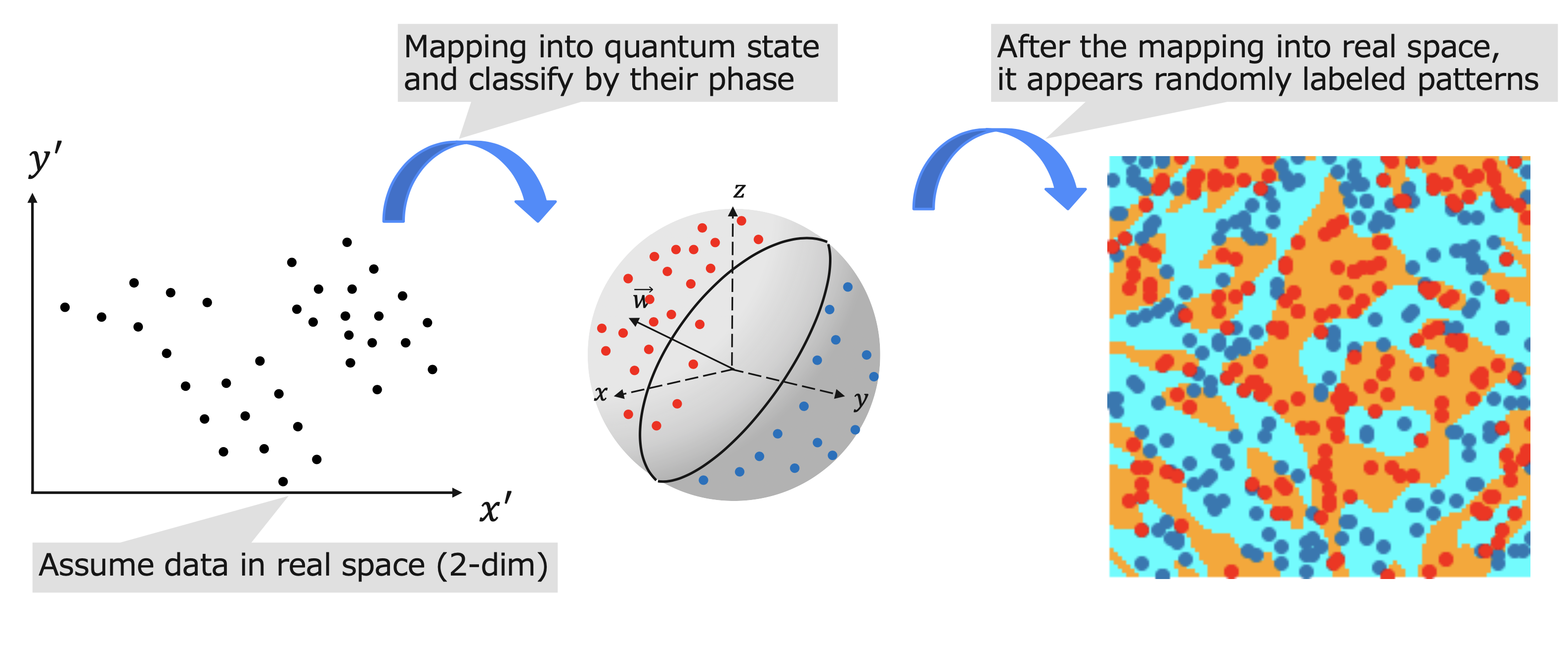 Data Reduction
Data Encoding [1,2,3]
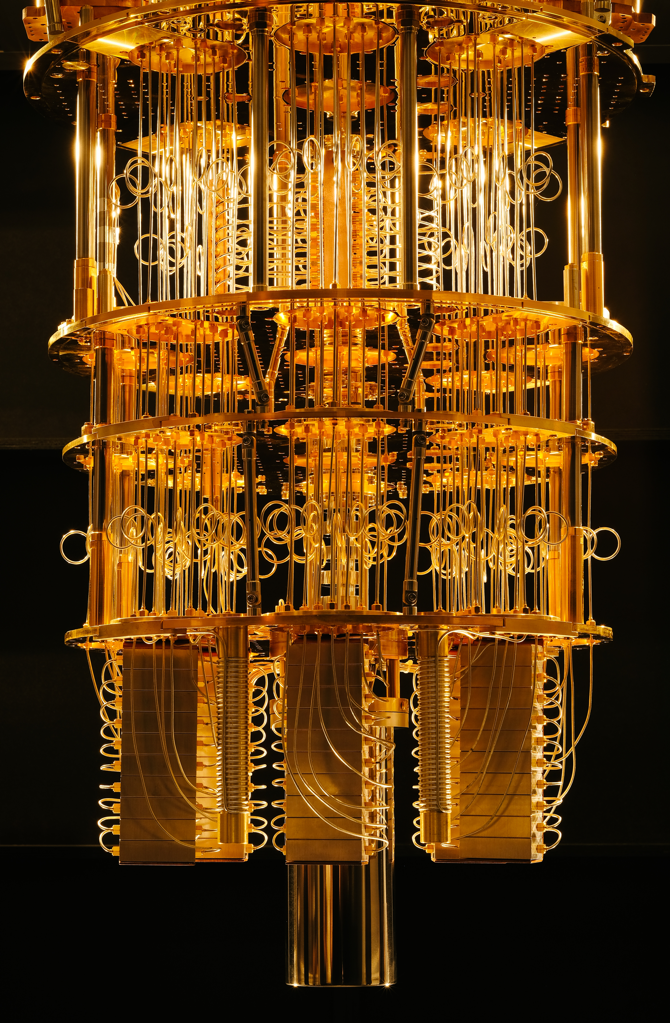 Read Out
Trainability (BP…)
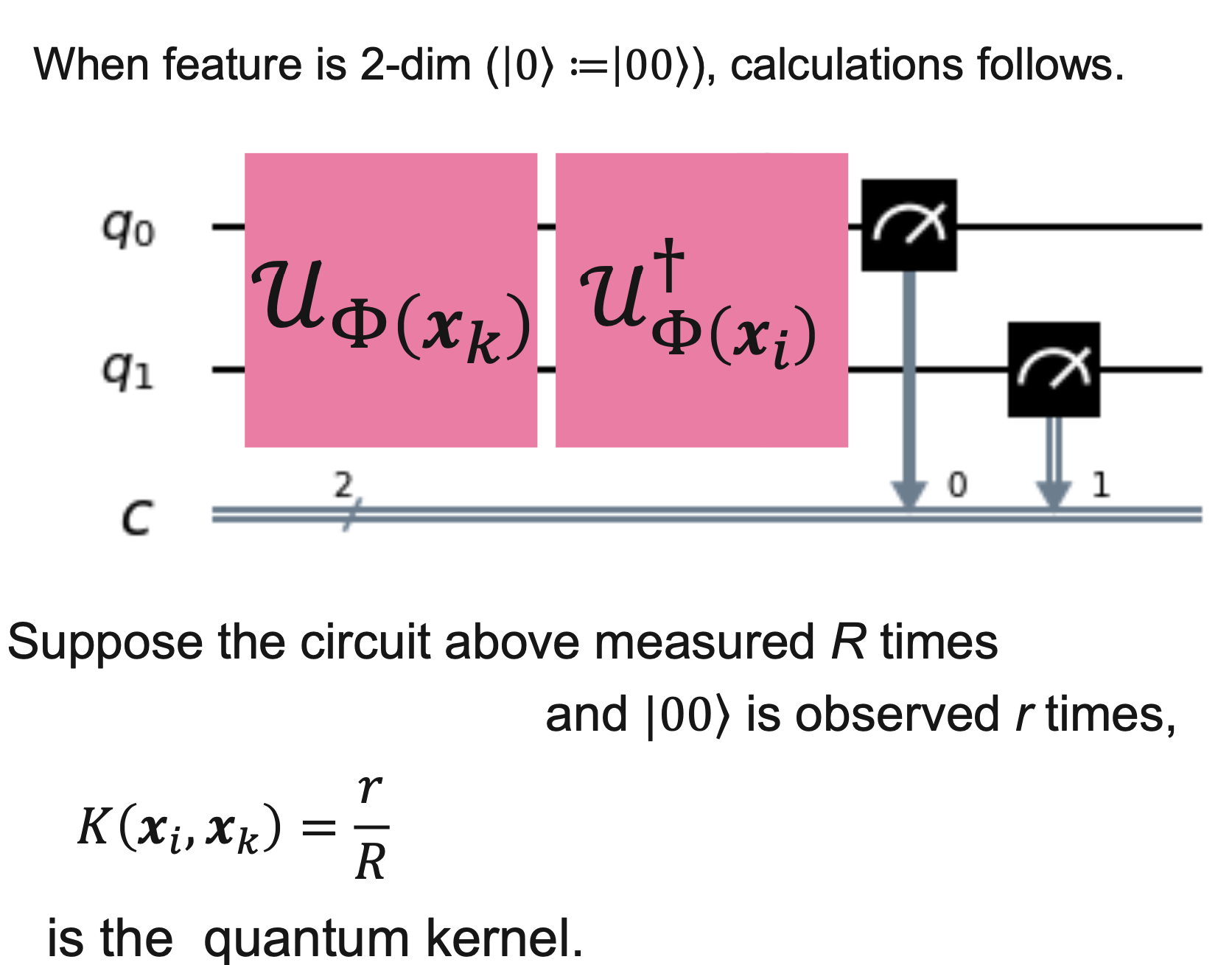 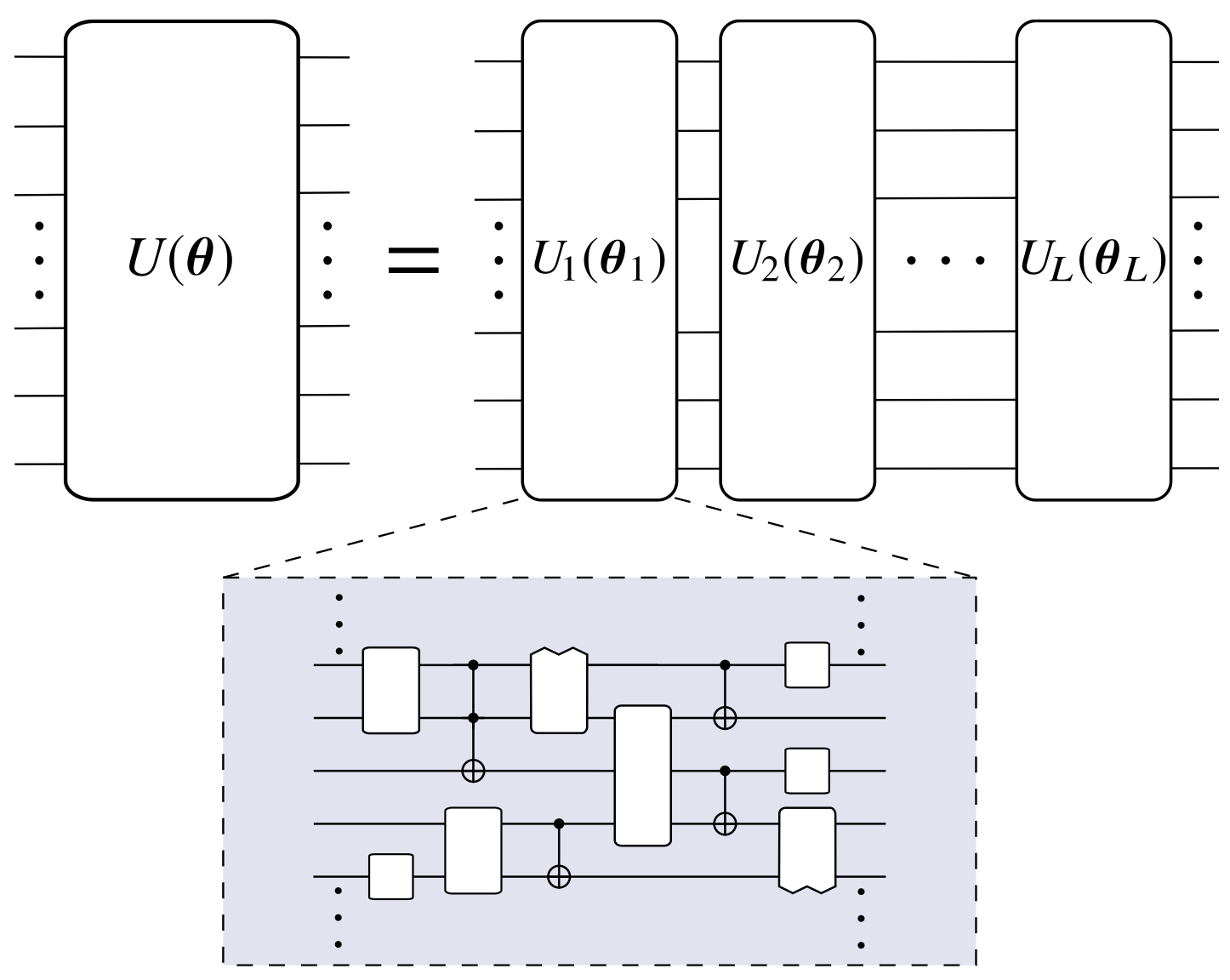 [1] Robust data encodings for quantum classifiers, Ryan LaRose and Brian Coyle, Phys. Rev. A 102, 032420 
[2] Quantum convolutional neural network for classical data classification, https://arxiv.org/pdf/2108.00661.pdf
[3] Quantum Support Vector Machines for Continuum Suppression in B Meson Decays, https://arxiv.org/abs/2103.12257
5
[Speaker Notes: In addition to standard complexity]
QML models implementations for NISQ
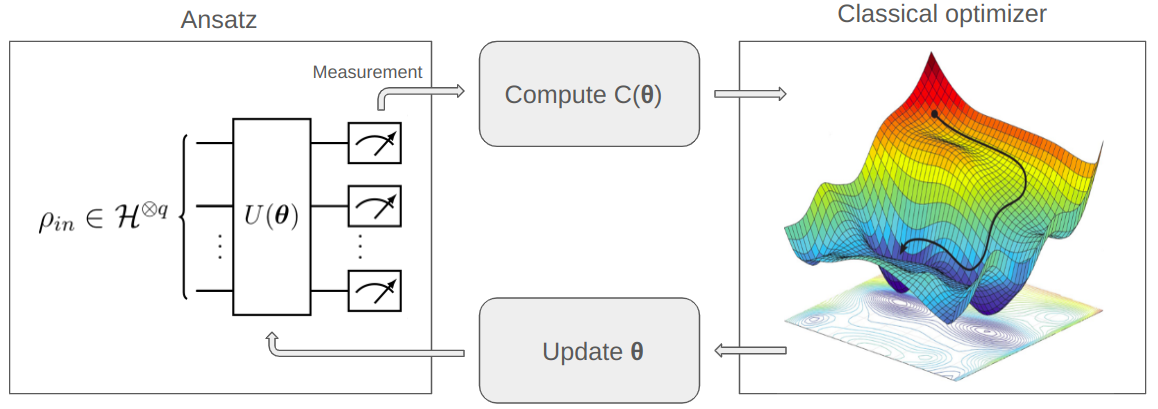 Variational algorithms - EXPLICIT
Universal approximators1
Flexible parametric ansatz: design can leverage data symmetries2
Can use gradient-free methods or stochastic gradient-descent
Data Embedding plays an important role
Good generalization3,4
Initial state
Parametrized circuit
A linear model in the quantum feature space!
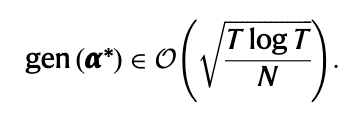 1-M. Schuld et al.,” Effect of data encoding on the expressive power of variational quantum-machine-learning models“  Phys. Rev. A 103, 032430 (2021)
2-J. Meyer et al “Exploiting symmetry in variational quantum machine learning“, https://arxiv.org/abs/2205.06217 
3- M.Caro et al., Generalization in quantum machine learning from few training data. Nat Commun 13, 4919 (2022)
4- M. Caro et al., Out-of-distribution generalization for learning quantum dynamics. Nat Commun 14, 3751 (2023)
6
Bridging Scales Trento (2024)– O. Kiss CERN QTI
[Speaker Notes: Geometric Deep learning
fully equivariant with respect to transformations under the Lorentz group, a fundamental symmetry of space and time in physics. The architecture is based on the theory of the finite-dimensional representations of the Lorentz group and the equivariant nonlinearity involves the tensor product.
An explicit quantum classifier, where the label of a data point x is specified by the expectation value of a variational measurement on its associated quan- tum feature state ρ(x).]
Open Problem
J. McClean et al., arXiv:1803.11173
M. Ragone et al., arXiv:2309.09342
Model Convergence and Barren Plateau
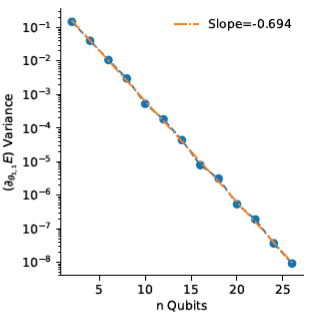 Given the size of the Hilbert space a compromise between expressivity, convergence and generalization performance is needed. Quantum gradient decay exponentially in the number of qubits
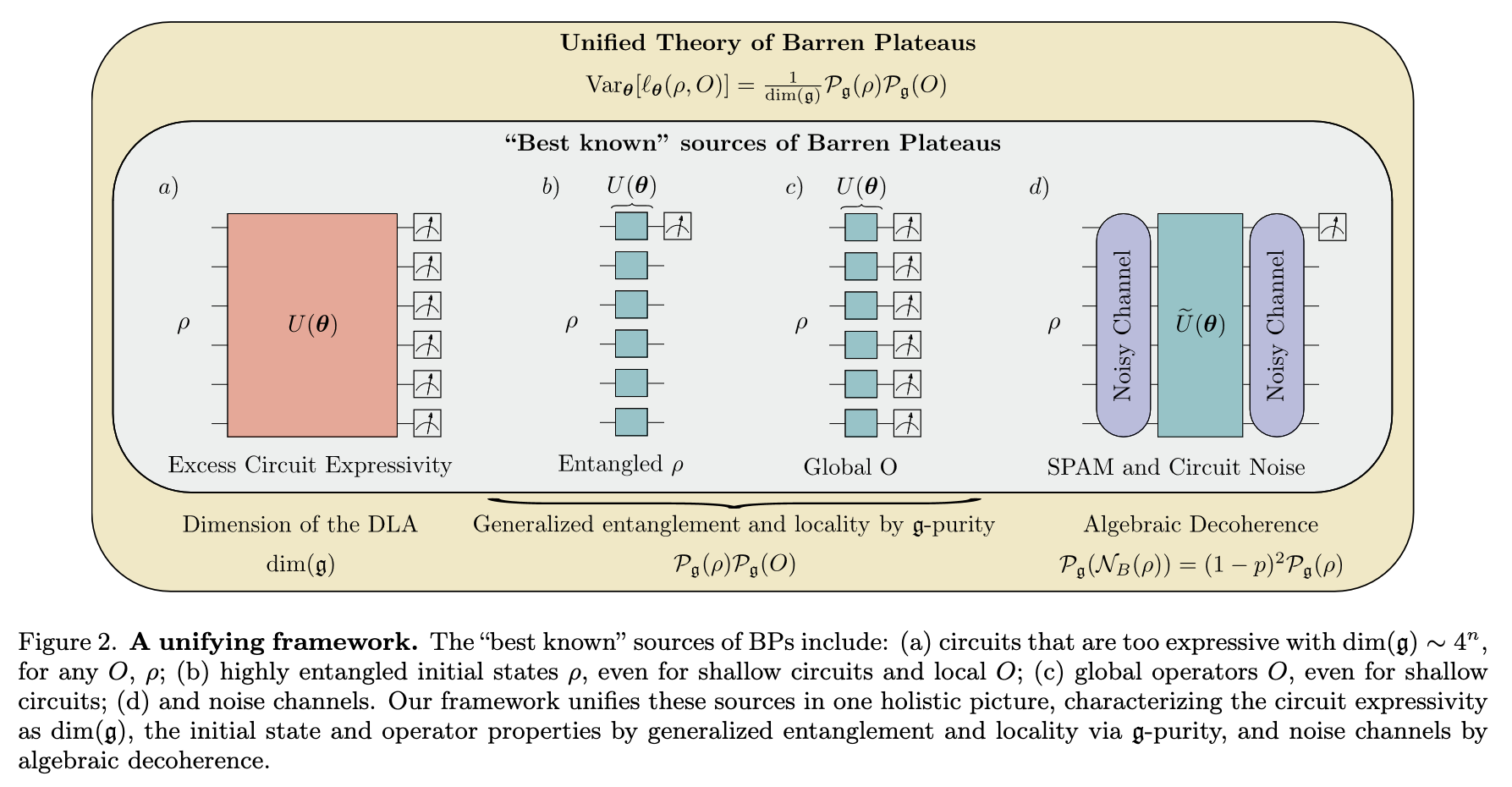 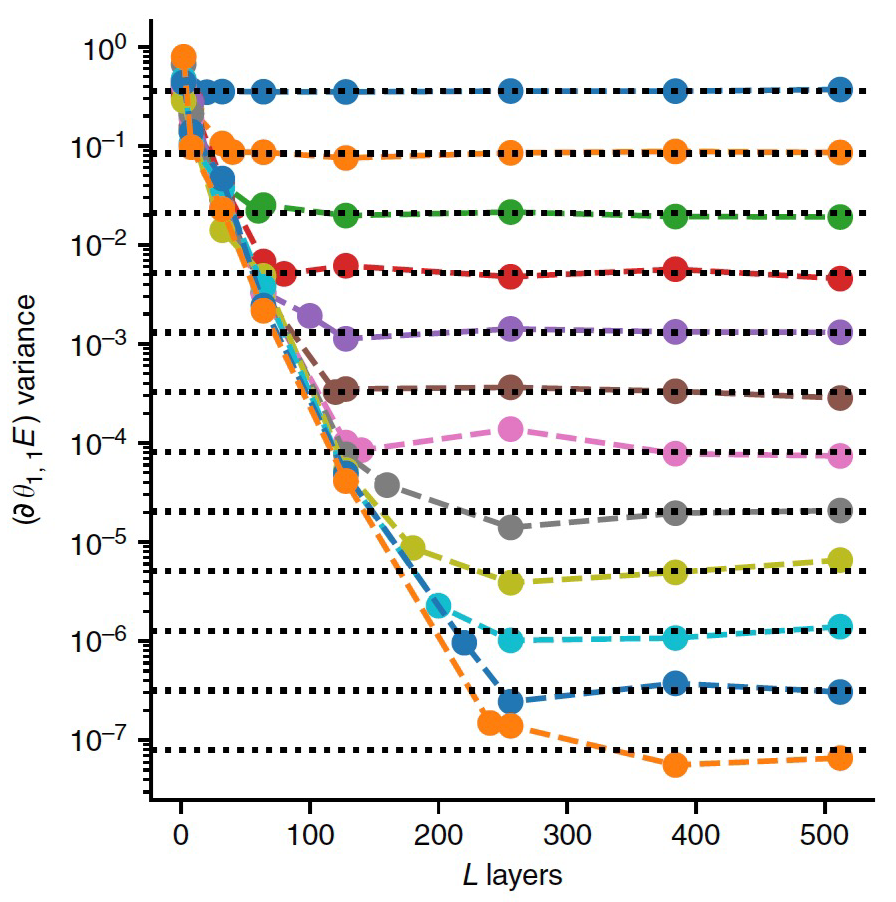 7
Bridging Scales Trento (2024)– O. Kiss CERN QTI
[Speaker Notes: Classical gradients vanish exponentially with the number of layers (J. McClean et al., arXiv:1803.11173) 
• Convergence still possible if gradients consistent between batches. 
As the ans ̈atze used in variational algorithms become more and more complex, trainability issues may arise in the optimization step due to the barren plateau (BP) phenomenon [14], which implies an exponential vanishing of the gradient distribution variance with respect to the number of qubits q in the model. As a consequence, an exponentially increasing number of shots is necessary to effectively navigate the cost landscape of the problem, which is practically impossible to perform.]
Open Problem
What is next for QML?
Find applications where QML is useful.
Find models that are trainable and not classically simulable. 



Find smart initialization strategies.
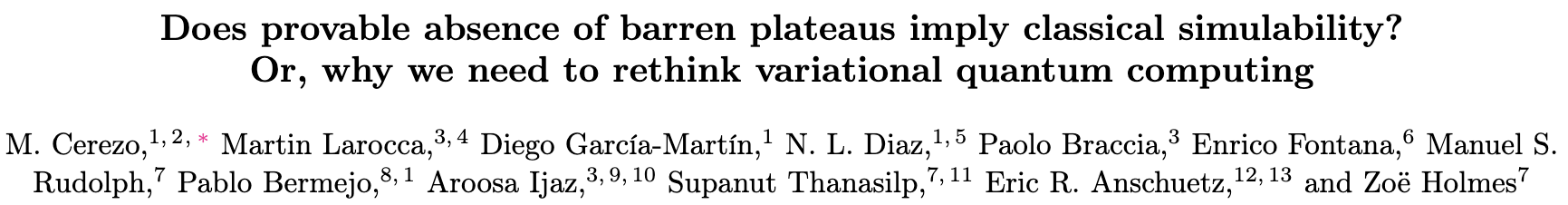 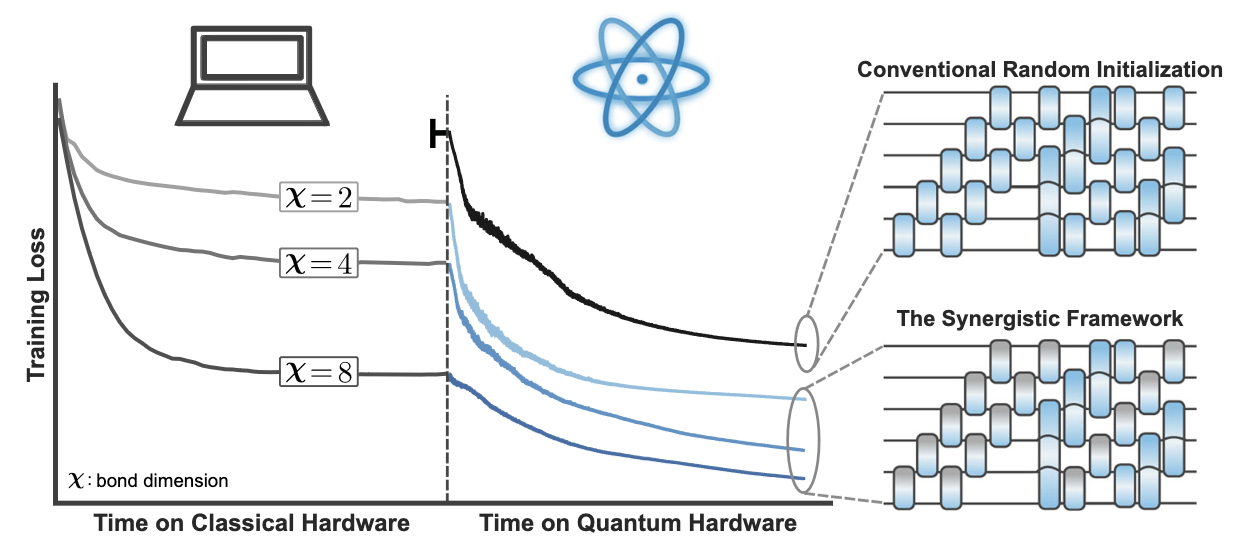 M. Rudolph et al., Synergistic pretraining of parametrized quantum circuits via tensor networks
8
Bridging Scales Trento (2024)– O. Kiss CERN QTI
QML in a nutshell
Data and model definition
Results
9
Bridging Scales Trento (2024)– O. Kiss CERN QTI
The Physics model: Axial Next Nearest Neighbor Ising (ANNNI)
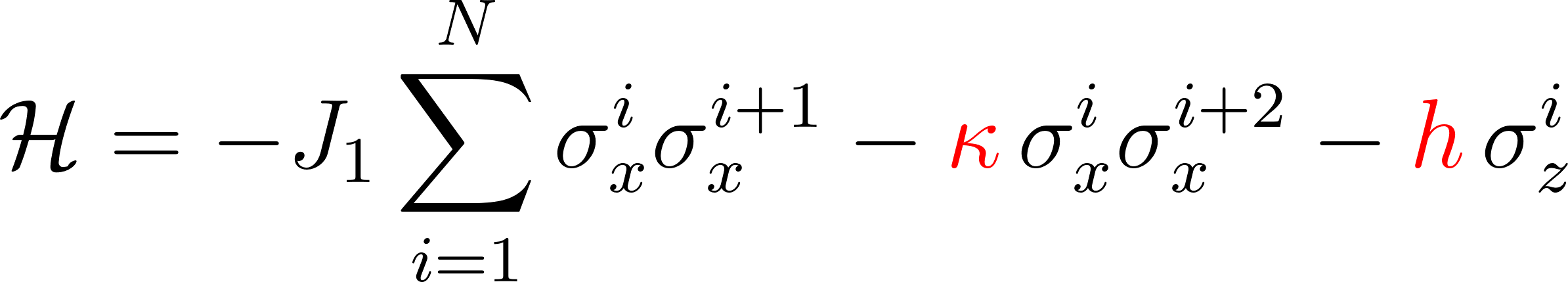 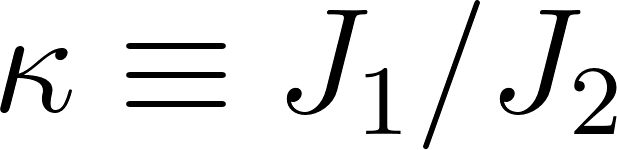 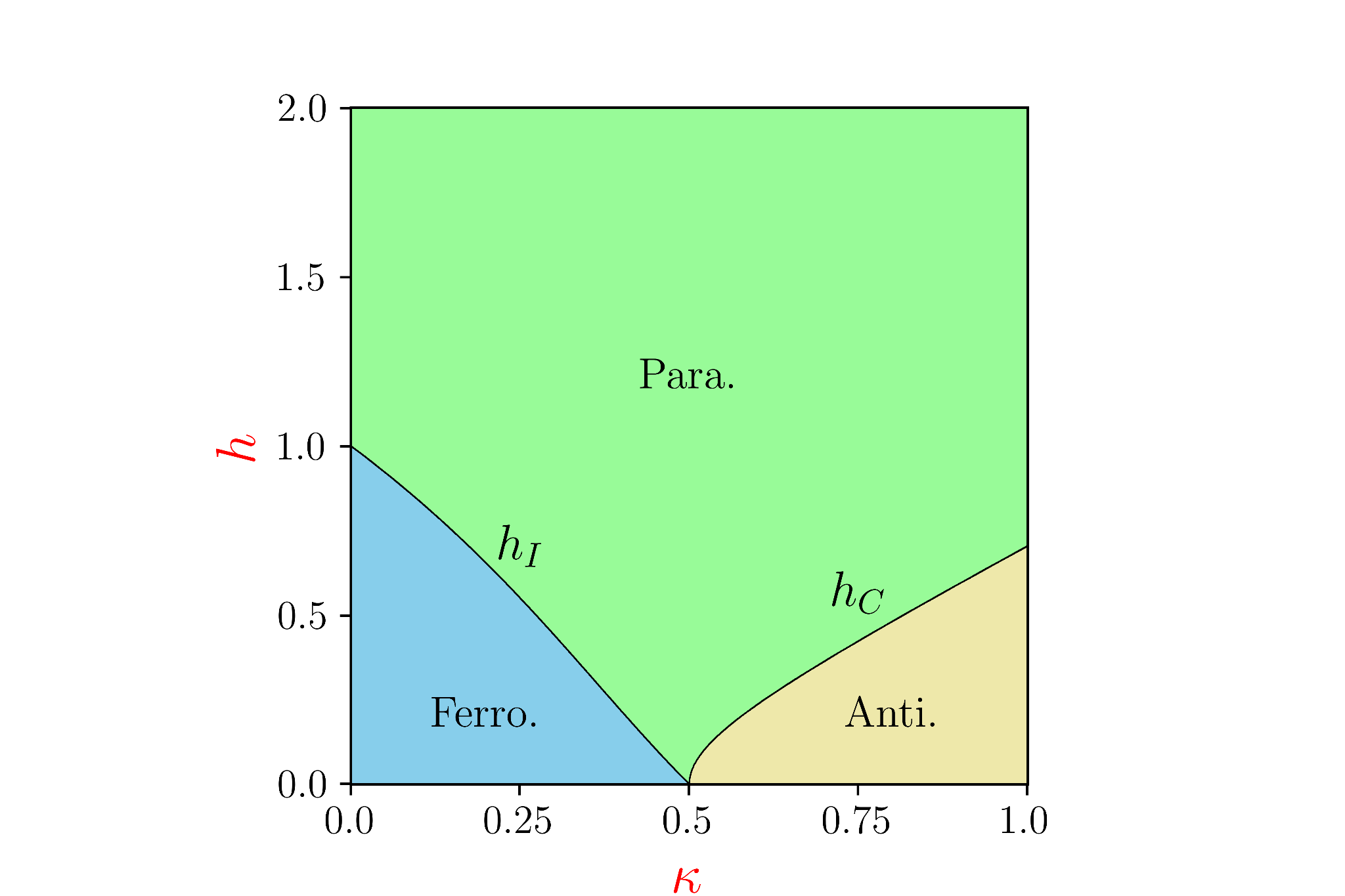 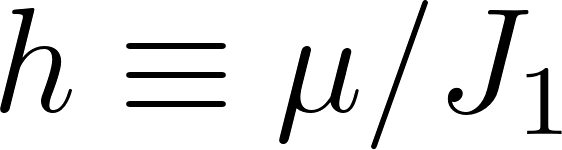 Senk, Physics Reports, 170, 4 (1988)
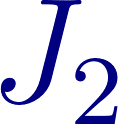 μ
N = 6
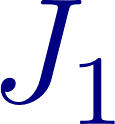 Integrable only for:

                       (x-axis)        

                        (y-axis)
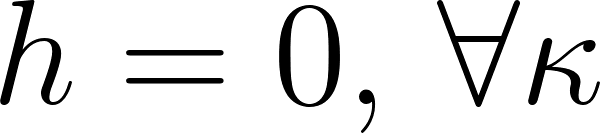 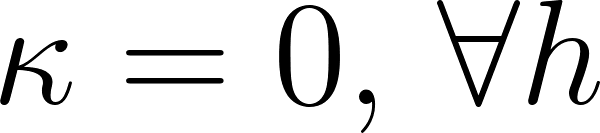 10
Bridging Scales Trento (2024)– O. Kiss CERN QTI
[Speaker Notes: The studied system is a variation of the standard Ising Chain model in which each particle can interact with its nearest neighbour and next-nearest neighbour, and every particle is subjected to a constant magnetic field
In open boundary conditions.The energy scale of the Hamiltonian is given by the coupling constant J (without loss of generality we setJ = 1), while the dimensionless parameters κ and h account for the next-nearest-neighbor interaction and the transverse magnetic field, respectively.
the paramagnetic phase is the disordered one, in contrast with the two ordered phases: the ferromagnetic and the antiphase one]
Variational Quantum Eigensolver (VQE)
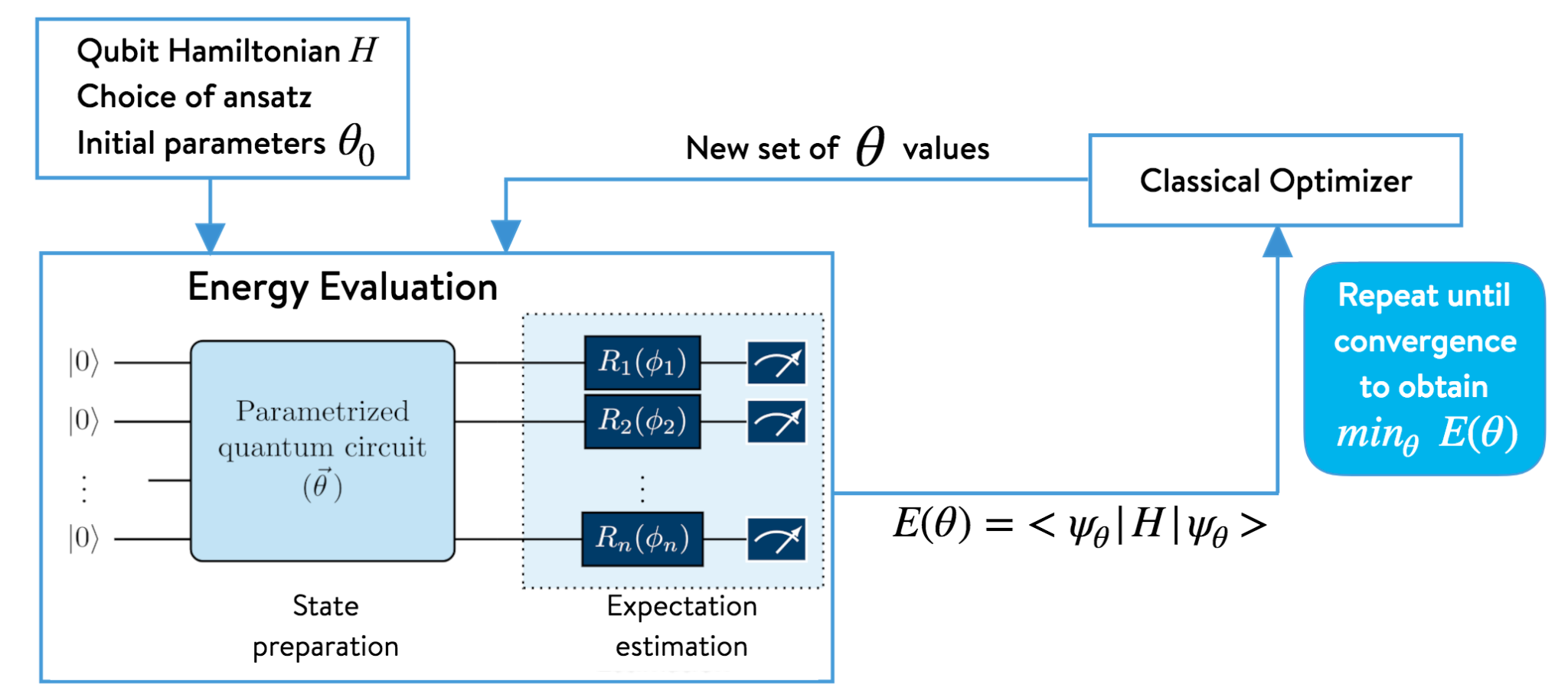 A. Peruzzo et al.,  “A variational eigenvalue solver on a photonic quantum processor.” 
Nat Commun 5, 4213 (2014)
11
Bridging Scales Trento (2024)– O. Kiss CERN QTI
Variational Quantum Eigensolver (VQE)
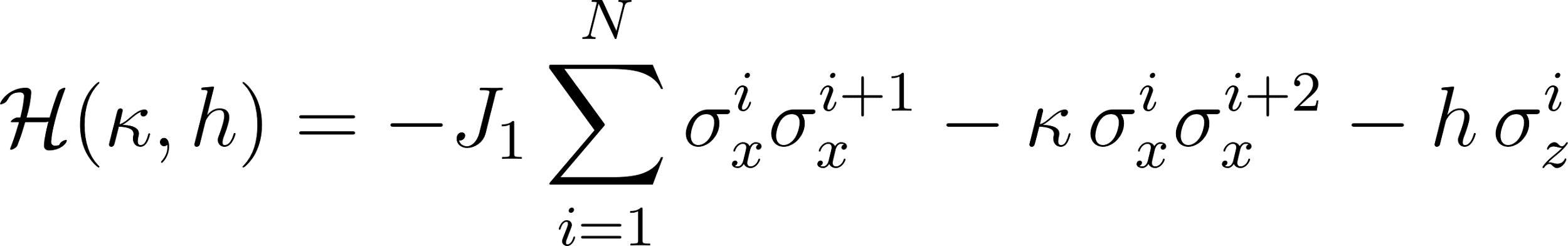 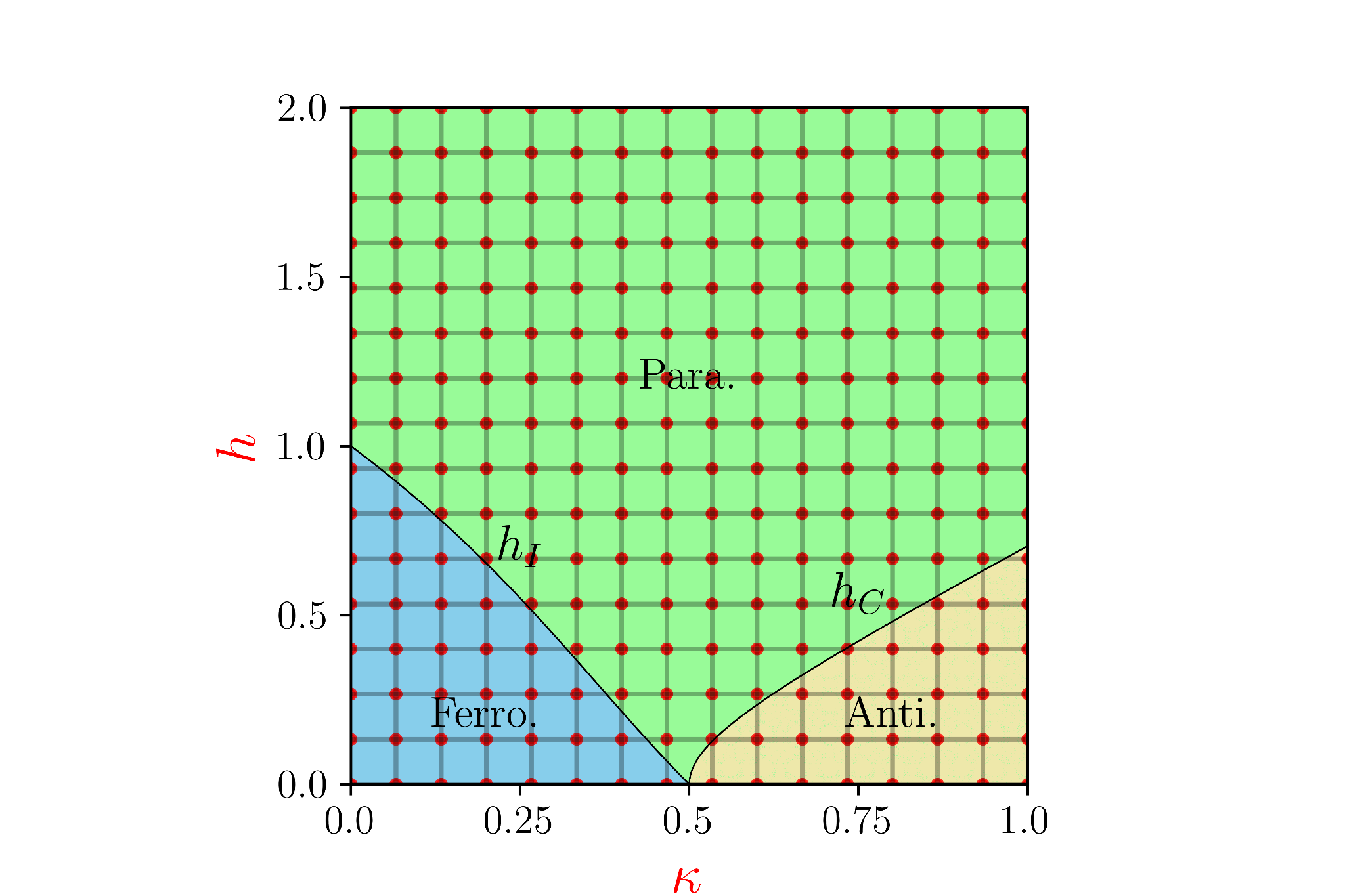 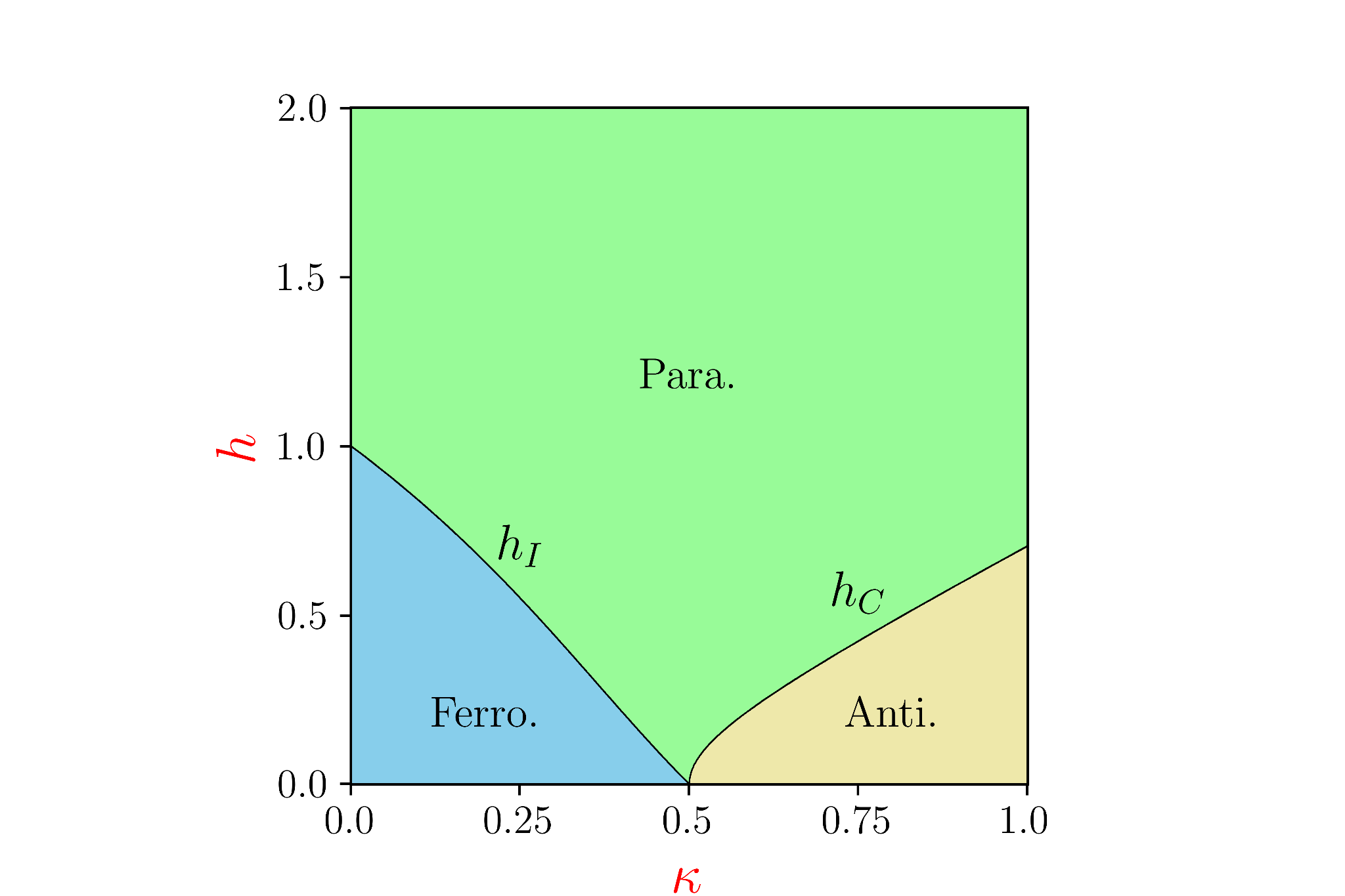 and      can assume 100 values each             10,000 total states to obtain through VQE!
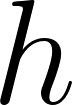 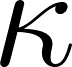 12
Bridging Scales Trento (2024)– O. Kiss CERN QTI
Quantum convolutional networks
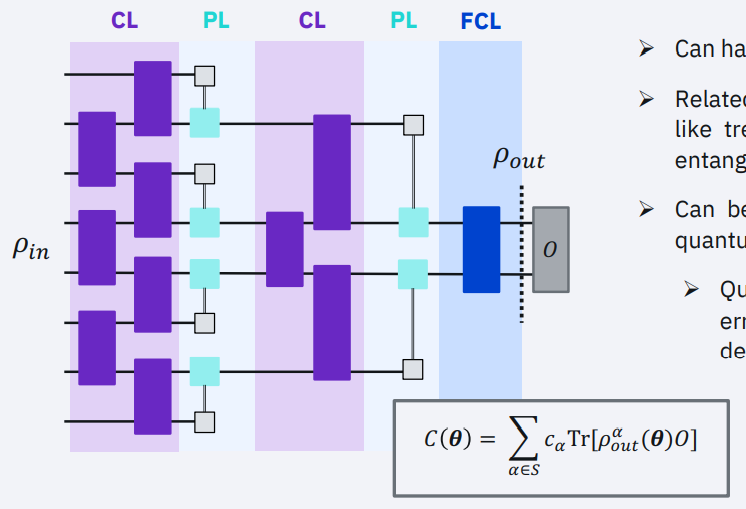 Grant et al., npj Quant. Inf. 4, 65 (2018)
 I. Cong et al., Nature Physics 15, 1273 (2019)
 Pesah et al., arXiv:2011.02966 (2020)
13
Bridging Scales Trento (2024)– O. Kiss CERN QTI
Quantum Convolutional Neural Network (QCNN)
Labels:
[0,1]  ferromagnetic
[1,0]  antiphase
[1,1]  paramagnetic
[0,0]  trash label
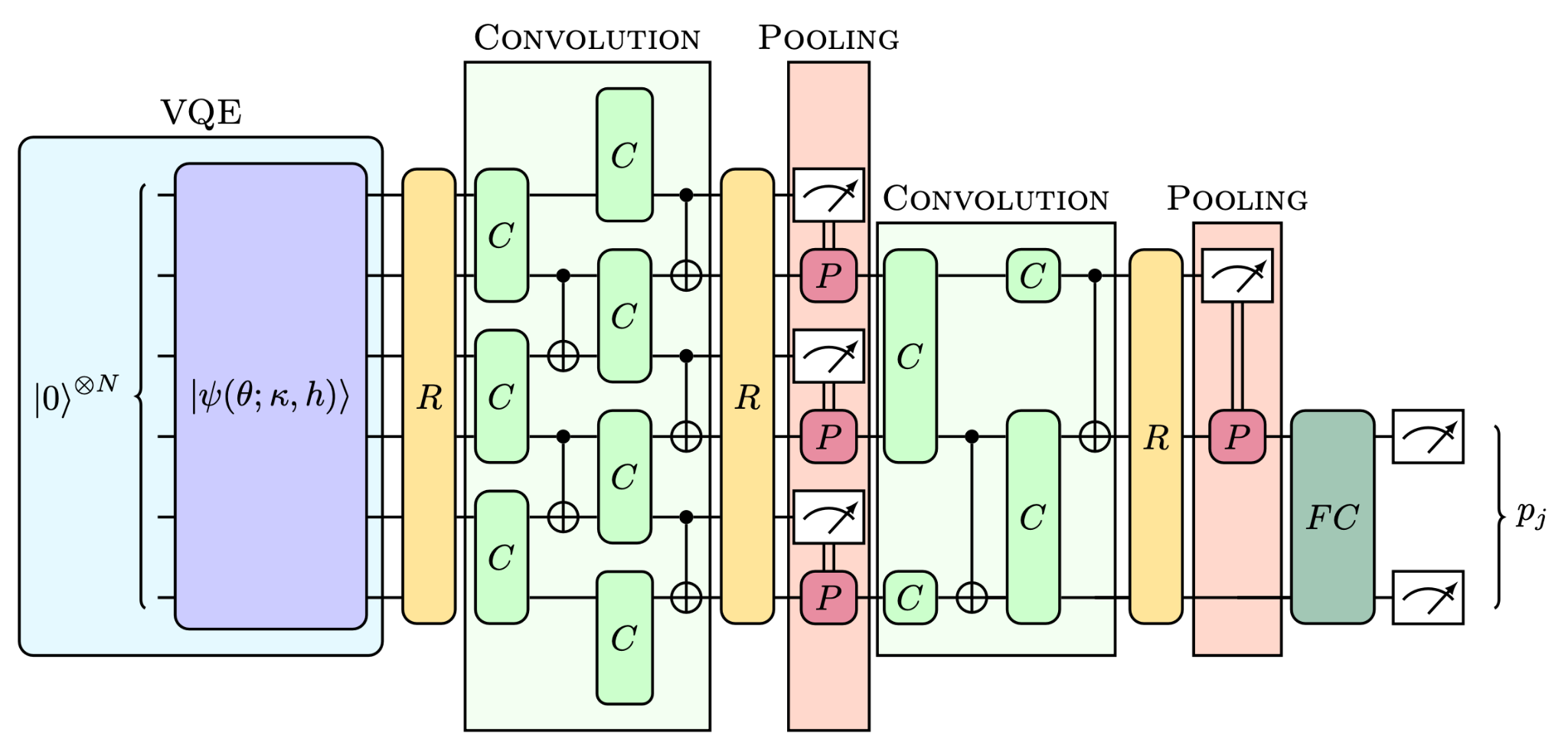 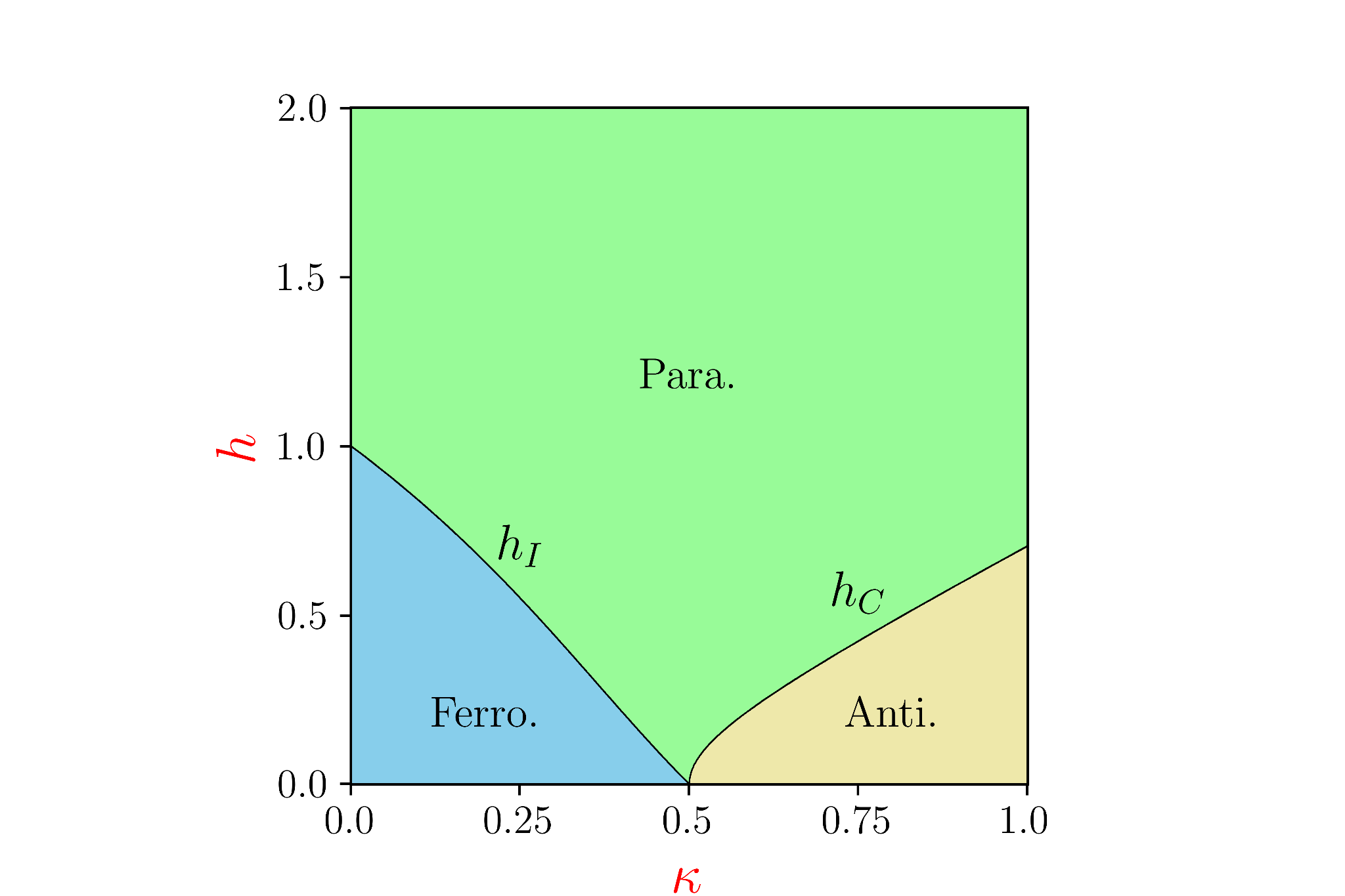 Binary Cross-entropy
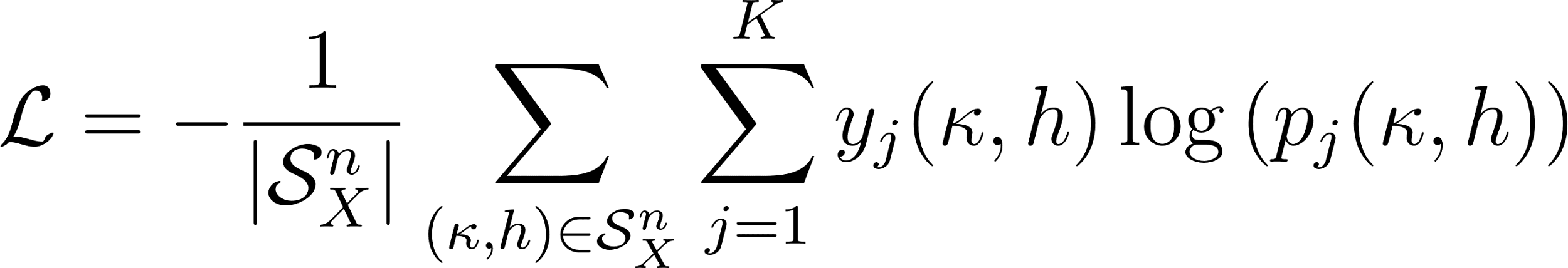 Loss:
14
Bridging Scales Trento (2024)– O. Kiss CERN QTI
[Speaker Notes: Convolutional layerwill extract local correlations, while pooling layer allows reducing the dimensionality of the feature vector. In a quantum circuit, the convolutional layer, consisting of a kernel swept along the entire image, is a two-qubit unitary that correlates neighbouring qubits. As for the pooling layer, we will use a conditioned single-qubit unitary that depends on the measurement of a neighboring qubit. Finally, we use a dense layer that entangles all qubits of the final state using an all-to-all unitary gate]
QML in a nutshell
Data and model definition
Results
15
Bridging Scales Trento (2024)– O. Kiss CERN QTI
Results: training on the integrable lines
S. Monaco et al., Phys. Rev. B 107, L081105 (2023
Training size
QCNN (95% accuracy)
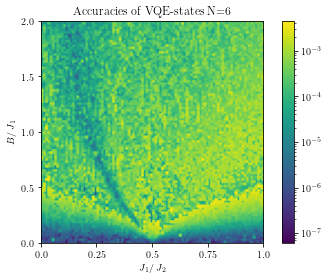 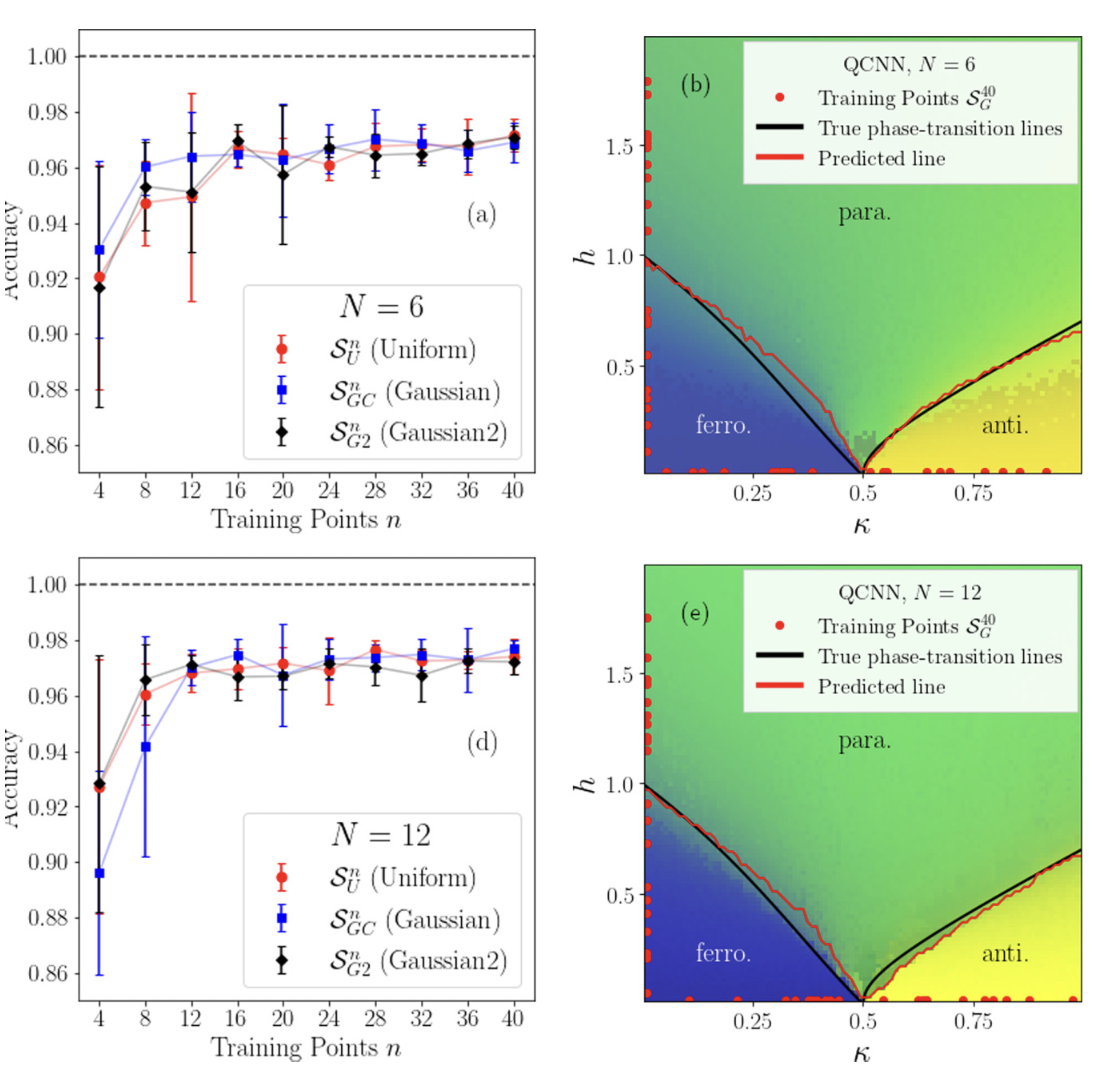 Normalised (exact diagonalisation – VQE) 
The accuracy is always above 99%. 
The Peschel-Emery line is exhibited, unravelling new physics by comparing VQE with different approaches, such as DMRG.
16
Results: training everywhere
when the system is large enough, 
the floating phase appears.
Training data are sampled in the four phases.
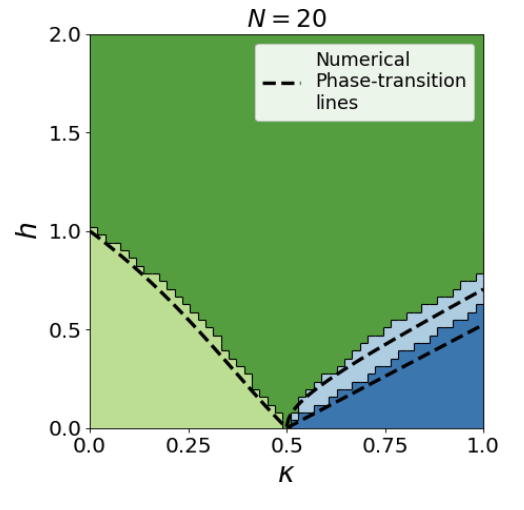 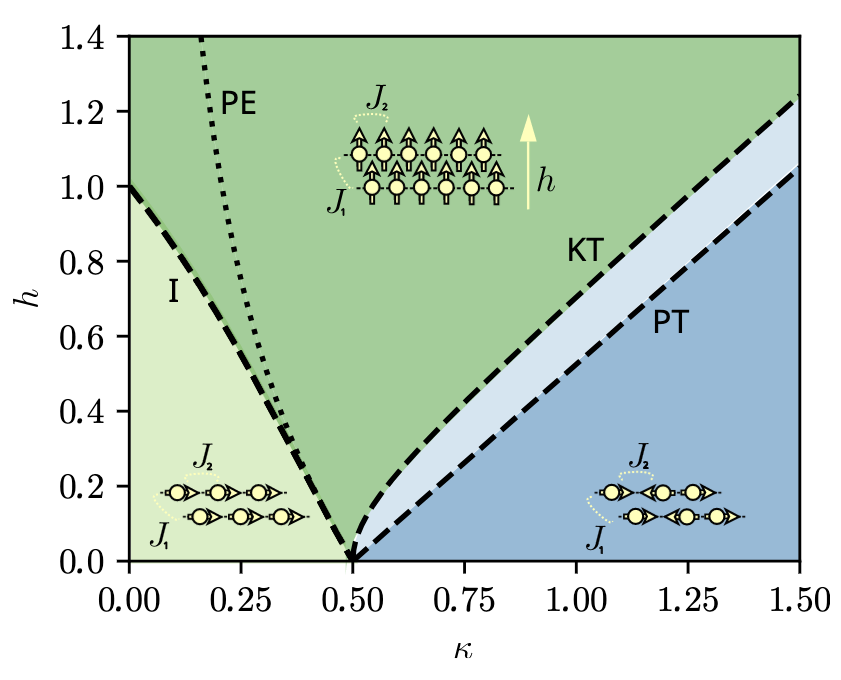 M. Cea et al., arXiv:2402.11022
17
Results: anomaly detection
Unsupervised way: 

Compute compression score on the VQE/MPS ground states.
The performance differs for the different phases.
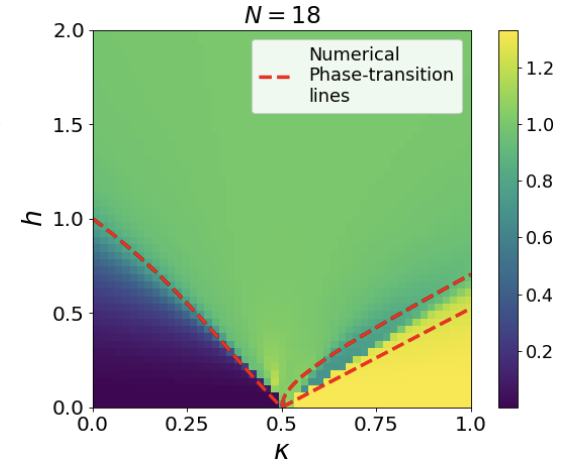 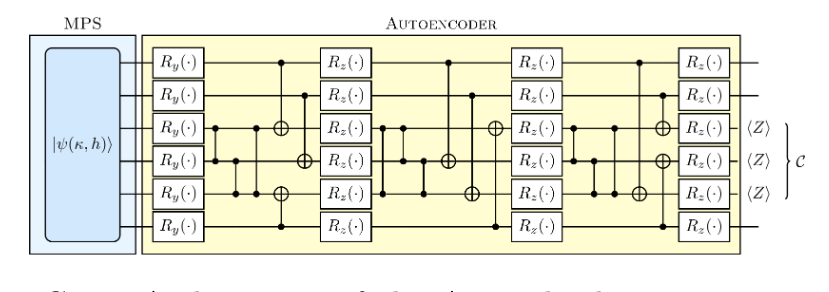 S. Monaco et al., Phys. Rev. B 107, L081105 (2023)
M. Cea et al., arXiv:2402.11022
18
Conclusion
QCNN trained (NO BP) on few training point for Quantum Phase Recognition.
Directly work with quantum data.
Adresses the bottleneck of needing expensive training labels.
Generalisation from few data .
[M. Caro et al., Generalization in quantum machine learning from few training data. Nat Commun 13, 4919 (2022)]
19
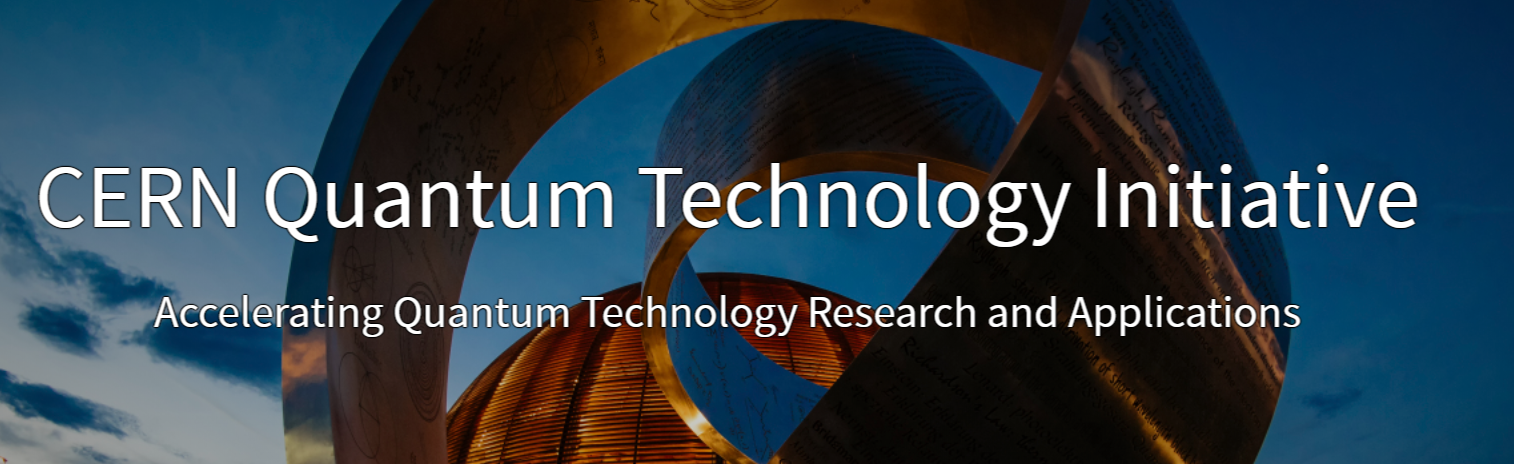 THANK YOU
oriel.kiss@cern.ch
Code
Paper
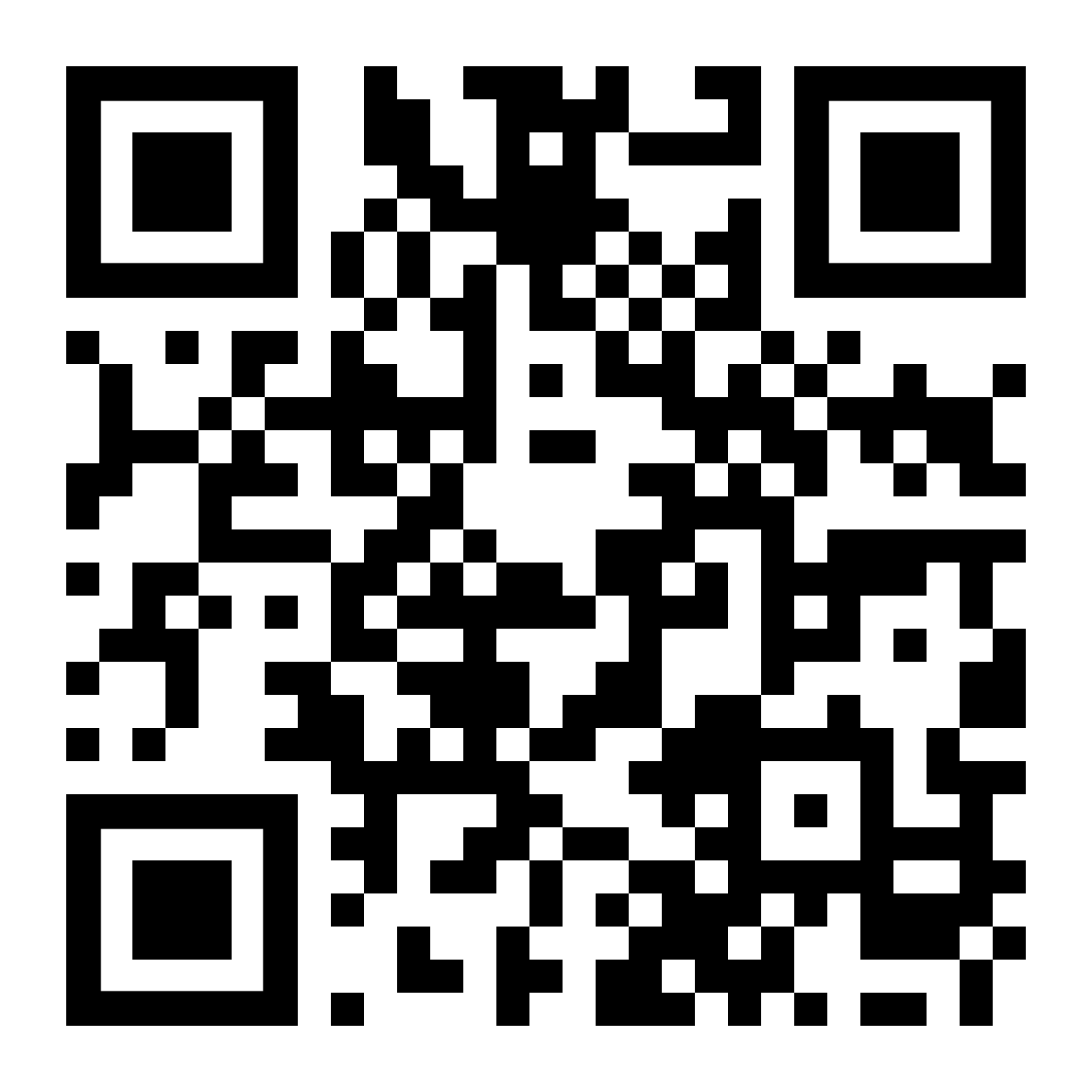 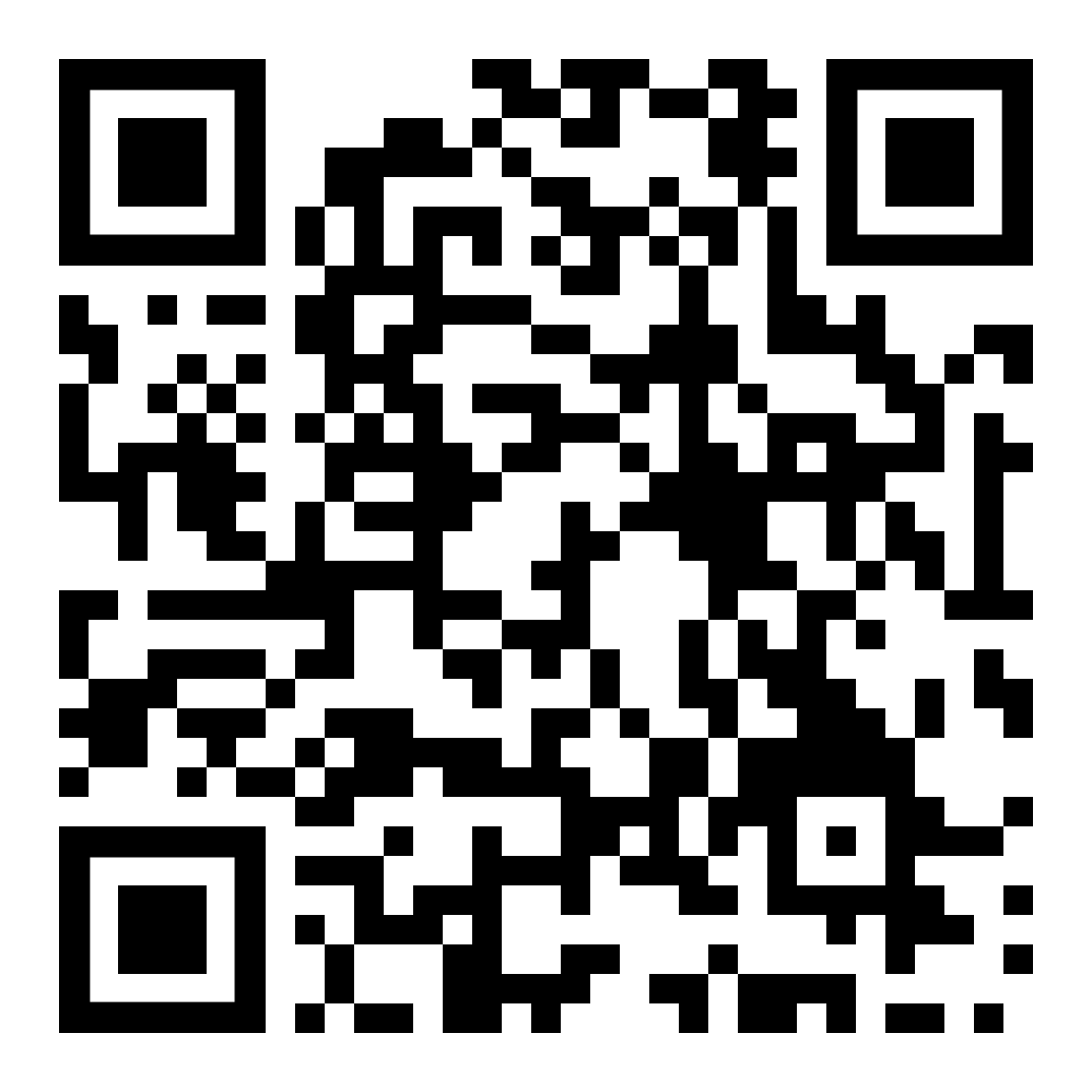 20
Bridging Scales Trento (2024)– O. Kiss CERN QTI
NOTE GENERALIZZAZIONE:
more complex models, i.e. models with a larger number of parameters, achieve a lower error on the training data but a higher generalization error. Having more training data, on the other hand, leads to a better approximation of the true expected loss and hence a lower generalization error. generalization error to depend both on the richness of the model class, as well as on the amount of training data available. (REF CARO)
For quantum convolutional neural networks (QCNNs), it is possible to get a more fine-grained bound by including knowledge on the number of gates M which have been reused (i.e. whose parameters are shared across wires)
For the special case of QCNNs, we can explicitly connect the number of samples needed for good generalization to the system size n since these models use O(log(n)) independently parametrized gates, each of which is used at most n times
QCMB22 Paris - M.Grossi CERN QTI
21
[Speaker Notes: The interplay between the interactions of the particles and the magnetic field creates this phase mapping for the system.
Depending on the values of kappa and h the system can be in one of the three phases:
Ferromagnetic, Paramagnetic and Antiphase]
You got your data: what’s next?
Unsupervised
Learning
Supervised
Learning
clustering
anomaly detection
feature reduction
regression
classification
Supervised ML
Labeled data, i.e., data with defined output.
A model is trained giving this data and you have direct evaluation.
Unsupervised ML
Unlabeled data.
ML finds patterns in your data.
Indirect evaluation.
Reinforcement
Learning
Quantum
Computing
22
[Speaker Notes: Unsupervised Learning• The model is not provided with the correct resultsduring the training.• Can be used to cluster the input data in classes onthe basis of their sta?s?cal proper?es only.• Cluster significance and labeling.• The labeling can be carried out even if the labels areonly available for a small number of objectsrepresenta?ve of the desired classes

Supervised Learning• Training data includes both the input and thedesired results.• For some examples the correct results (targets) areknown and are given in input to the model duringthe learning process.• The construc?on of a proper training, valida?on andtest set (Bok) is crucial.• These methods are usually fast and accurate.• Have to be able to generalize: give the correctresults when new data are given in input withoutknowing a priori the target.]
QML models implementations for NISQ
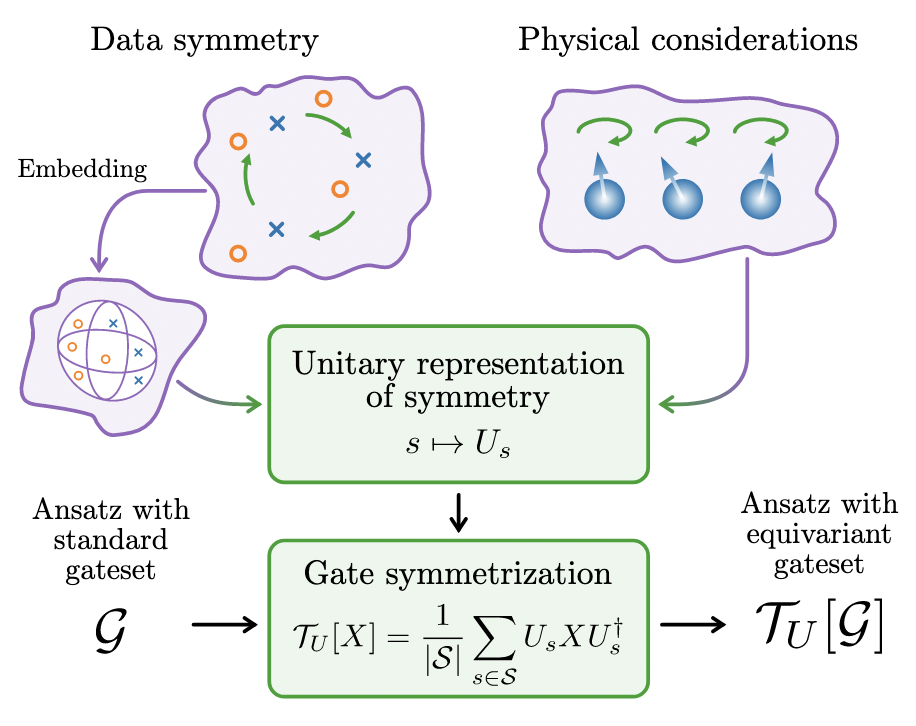 Variational algorithms - EXPLICIT
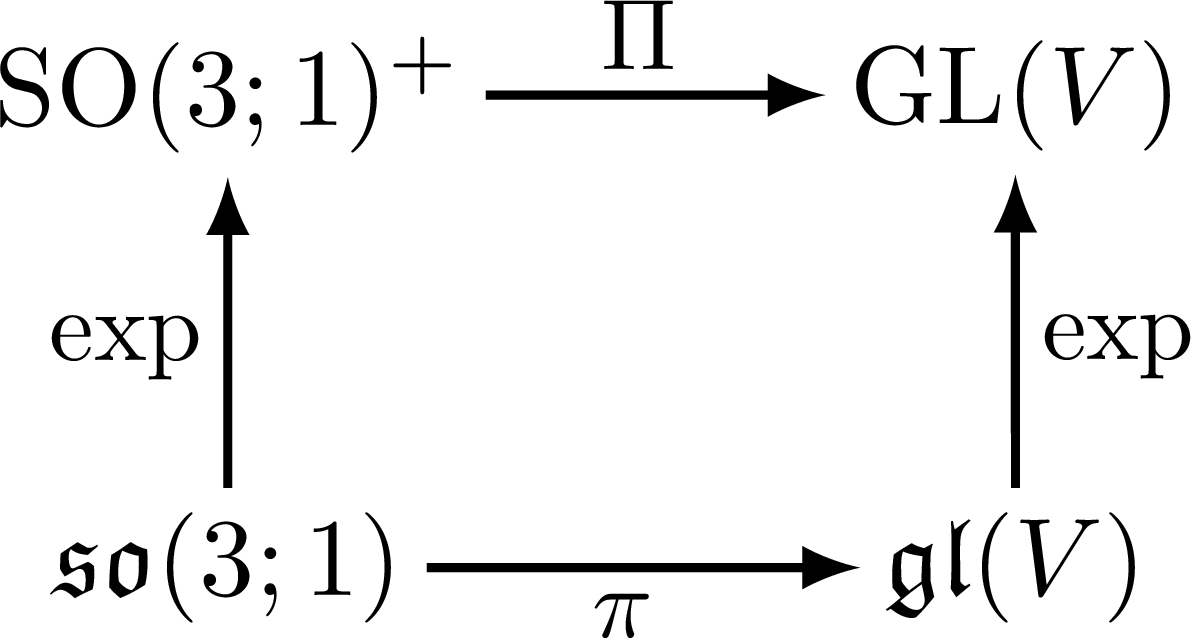 Flexible parametric ansatz: design can leverage data symmetries1,2
Can use gradient-free methods or stochastic gradient-descent
Data Embedding can be learned
Better generalization2,3
https://github.com/fizisist/LorentzGroupNetwork
A unitary representation of a symmetry group S can arise from data symmetries when the data points are suitably encoded or alternatively from physical considerations of a variational problem2.
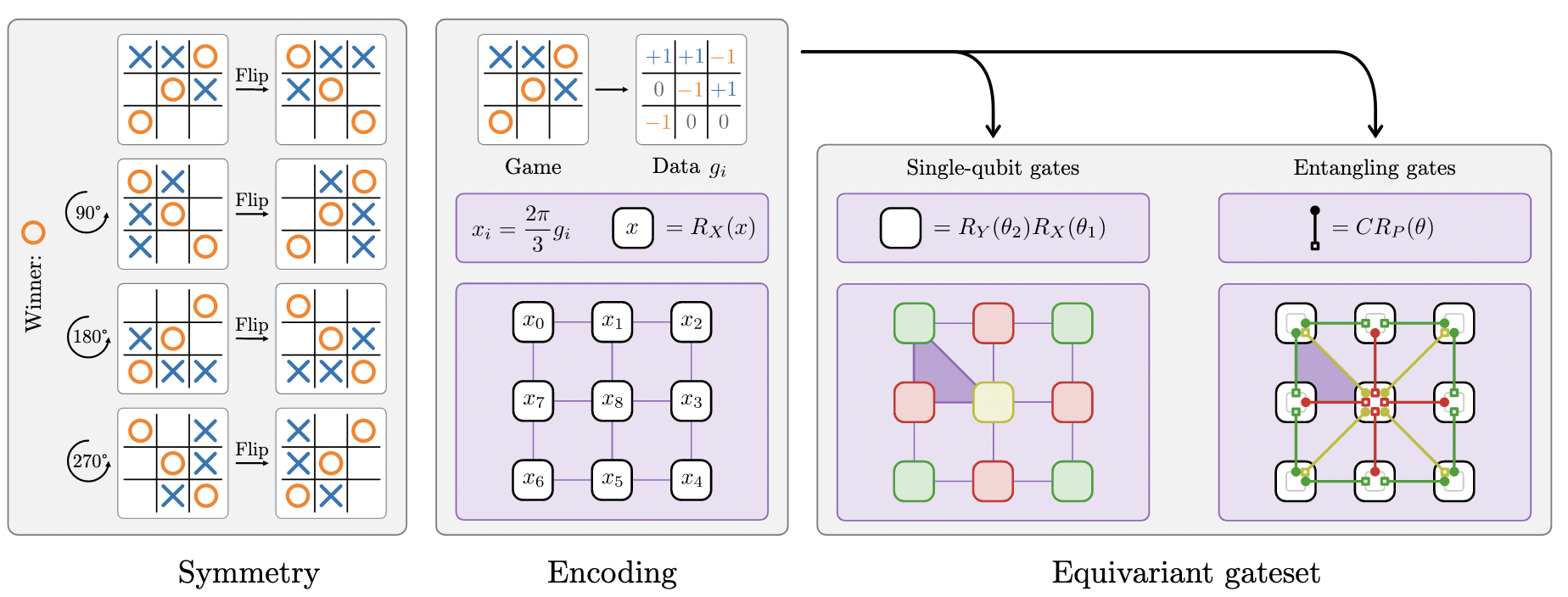 1-A. Bogatskiy et al. "Lorentz group equivariant neural network for particle physics." PMLR, 2020
2-J. Meyer et al “Exploiting symmetry in variational quantum machine learning“, https://arxiv.org/abs/2205.06217 
3-S.Jerbi at all., Quantum Machine Learning Beyond Kernel Methods https://arxiv.org/abs/2110.13162
4- Glick, Jennifer R., et al. "Covariant quantum kernels for data with group structure." arXiv:2105.03406 (2021)
23
Bridging Scales Trento (2024)– O. Kiss CERN QTI
[Speaker Notes: Geometric Deep learning
Neural network architecture that is fully equivariant with respect to transformations under the Lorentz group, a fundamental symmetry of space and time in physics.

fully equivariant with respect to transformations under the Lorentz group, a fundamental symmetry of space and time in physics. The architecture is based on the theory of the finite-dimensional representations of the Lorentz group and the equivariant nonlinearity involves the tensor product.]